Information
Huddersfield CFO Activity Hub
3rd Floor Norwich Union House
HD1 2LR
01132 425522
Email – 
cfoactivityhubs@commlinks.co.uk
Hub opening hours
Mon – Fri 9:00 – 4:00

Breakfast Club
Join us between 9:00 – 9:30 
for a healthy start to the day

Support
If you ever need a cuppa or a chat, pop in and speak to your support worker.
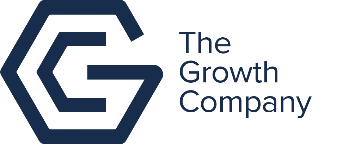 Self: Activities that work on the individual
Mon 30th June  – Fri 4th July
Relationships: Activities that work with peers/families/friends
This programme is delivered by HMPPS CFO
Society: Activities contributing to the community outside of the CFO Activity Hub
Information
Huddersfield CFO Activity Hub
3rd Floor Norwich Union House
HD1 2LR
01132 425522
Email – 
cfoactivityhubs@commlinks.co.uk
Hub opening hours
Mon – Fri 9:00 – 4:00

Breakfast Club
Join us between 9:00 – 9:30 
for a healthy start to the day

Support
If you ever need a cuppa or a chat, pop in and speak to your support worker.
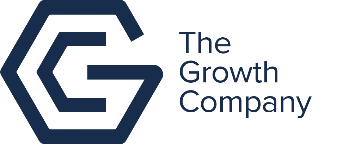 Self: Activities that work on the individual
Mon 7th July – 11th July
Relationships: Activities that work with peers/families/friends
This programme is delivered by HMPPS CFO
Society: Activities contributing to the community outside of the CFO Activity Hub
Information
Huddersfield CFO Activity Hub
3rd Floor Norwich Union House
HD1 2LR
01132 425522
Email – 
cfoactivityhubs@commlinks.co.uk
Hub opening hours
Mon – Fri 9:00 – 4:00

Breakfast Club
Join us between 9:00 – 9:30 
for a healthy start to the day

Support
If you ever need a cuppa or a chat, pop in and speak to your support worker.
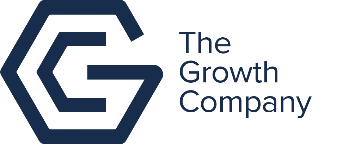 Self: Activities that work on the individual
Mon 14th July  – Fri 18th July
Relationships: Activities that work with peers/families/friends
This programme is delivered by HMPPS CFO
Society: Activities contributing to the community outside of the CFO Activity Hub
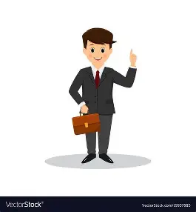 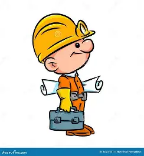 Information
Huddersfield CFO Activity Hub
3rd Floor Norwich Union House
HD1 2LR
01132 425522
Email – 
cfoactivityhubs@commlinks.co.uk
Hub opening hours
Mon – Fri 9:00 – 4:00

Breakfast Club
Join us between 9:00 – 9:30 
for a healthy start to the day

Support
If you ever need a cuppa or a chat, pop in and speak to your support worker.
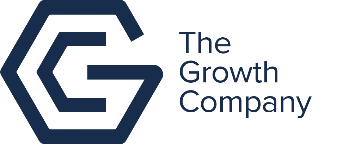 Self: Activities that work on the individual
Mon 21st July  – Fri 25th July
Relationships: Activities that work with peers/families/friends
This programme is delivered by HMPPS CFO
Society: Activities contributing to the community outside of the CFO Activity Hub
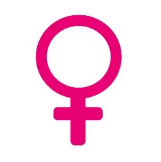 Information
Huddersfield CFO Activity Hub
3rd Floor Norwich Union House
HD1 2LR
01132 425522
Email – 
cfoactivityhubs@commlinks.co.uk
Hub opening hours
Mon – Fri 9:00 – 4:00

Breakfast Club
Join us between 9:00 – 9:30 
for a healthy start to the day

Support
If you ever need a cuppa or a chat, pop in and speak to your support worker.
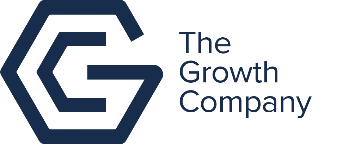 Self: Activities that work on the individual
Mon 28th July  – Fri 1st August
Relationships: Activities that work with peers/families/friends
This programme is delivered by HMPPS CFO
Society: Activities contributing to the community outside of the CFO Activity Hub
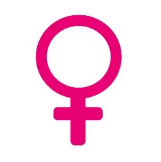